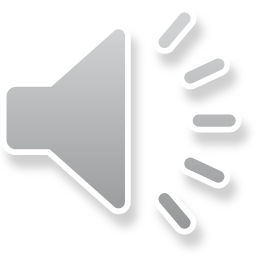 Fabbricanti di storie Gli elementi della narrazione: Genere (tipi di storie)il finale
Attività di lingua italiana per la classe terza B plesso Capoluogo
Maestra Mariateresa Ciccarelli
Che cosa rende bello un finale? Ci sono diversi tipi di finale. Ci sono finali che chiariscono tutto e finali che ti lasciano con il desiderio di saperne di più; questi ultimi possono concludere la storia con una domanda o lasciare un mistero nella mente del lettore.
Forse l’autore vuole scrivere un altro libro, un seguito, per continuare la storia (come succede per esempio nei libri che hanno come protagonista Harry Potter)
Guarda gli esempi di finali nelle due foto in questa sezione. Sono tutti differenti. Osserva le illustrazioni e scrivi un finale tuo. Scegli l’illustrazione che ti piace di più e prova a scrivere il tuo primo paragrafo conclusivo.
Ora pensa a come potresti concludere la tua storia. Scegli una delle immagini in questa sezione e inventa un finale.
Dopo aver letto con attenzione le informazioni contenute nelle diapositive 2, 3, 4, scrivi sul quaderno a righe il finale della tua storia e illustralo con un disegno
Prova a scrivere un finale che ti lascia con il desiderio di saperne di più, come nei libri di Lemony Snichett. Questi sono i finali di suspence, perché ti senti in tensione nell’attesa di sapere cosa accadrà dopo. E rimani sospeso, non ti puoi muovere fino a quando non succede qualcos’altro…
Se sei curioso di sperimentare e di creare puoi provare a cimentarti e a scrivere un finale di suspence.
Questo lavoro è facoltativo